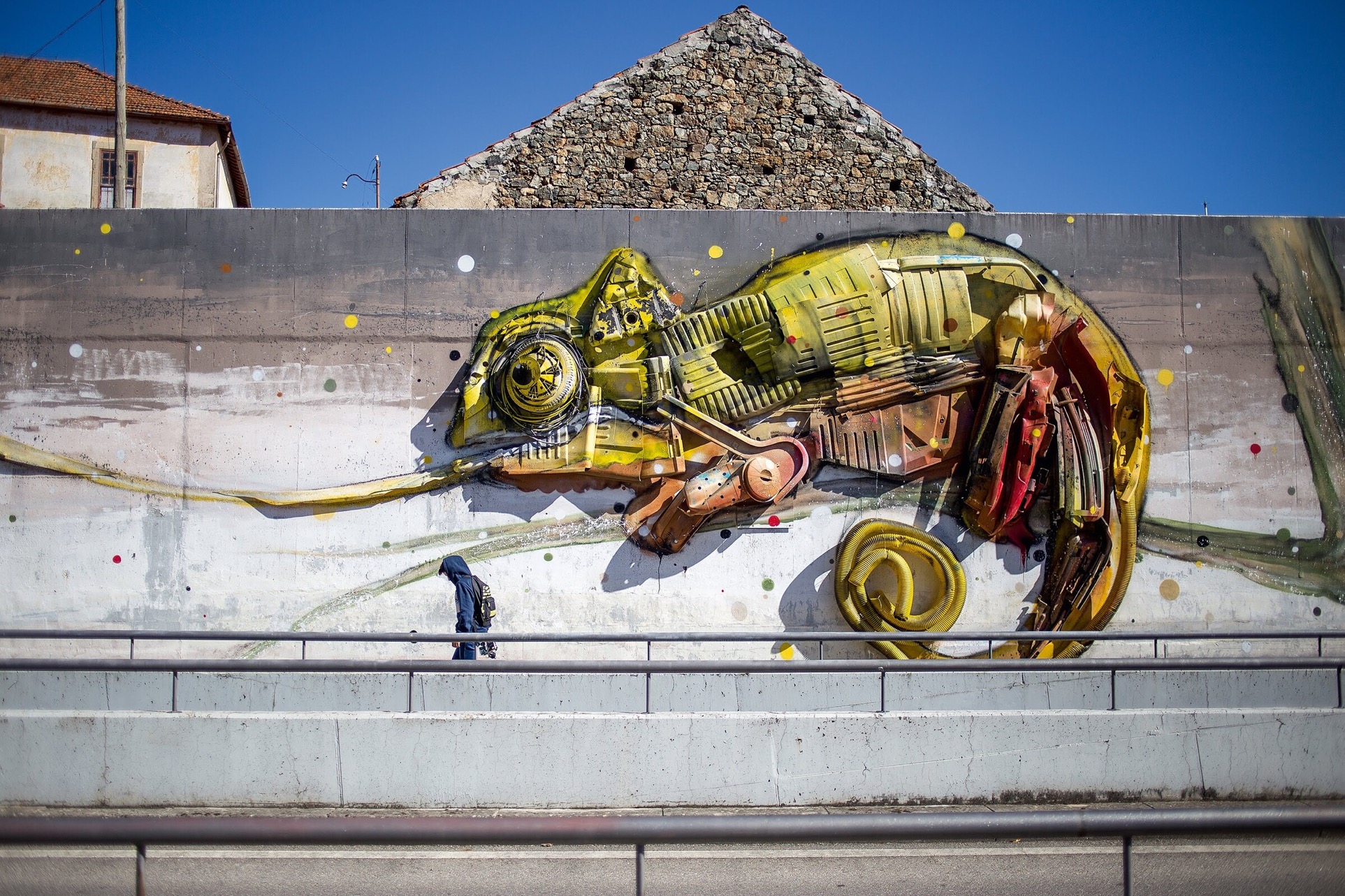 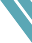 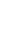 MODUŁ 5
Marketing twojego pomysłu z niewielkim budżetem: rozwój marki, marketing szeptany, marketing w mediach społecznościowych, oparty na reputacji.
Photo by Câmara Municipal de Bragança
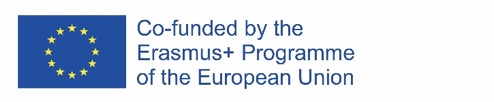 This project has been funded with support from the European Commission. The author is solely responsible for this publication (communication) and the Commission accepts no responsibility for any use may be made of the information contained therein. In compliance of the new GDPR framework, please note that the Partnership will only process your personal data in the sole interest and purpose of the project and without any prejudice to your rights.
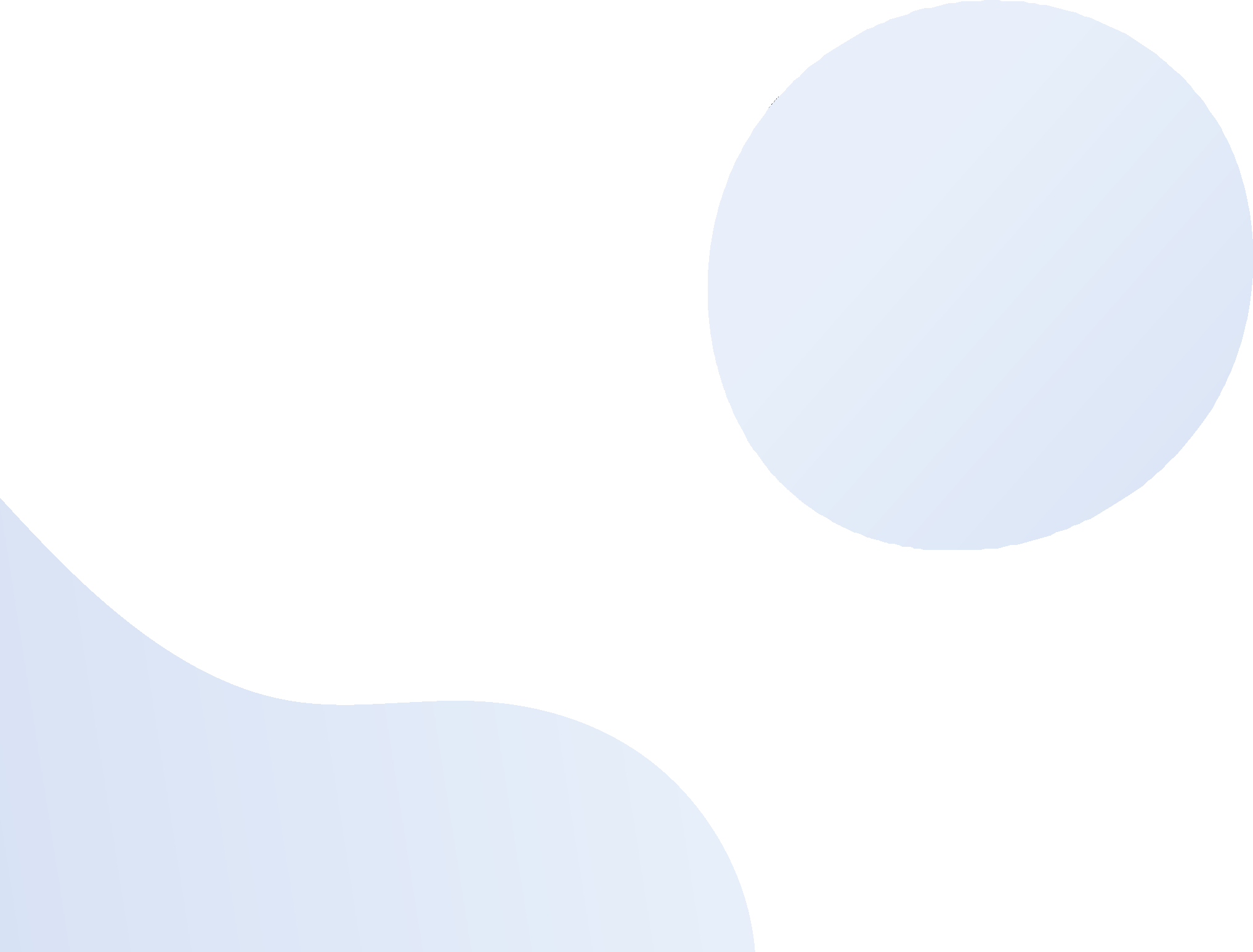 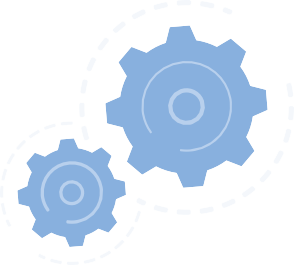 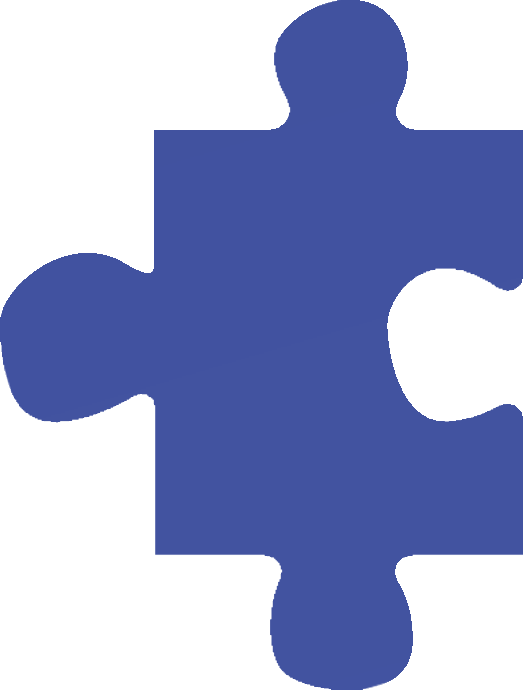 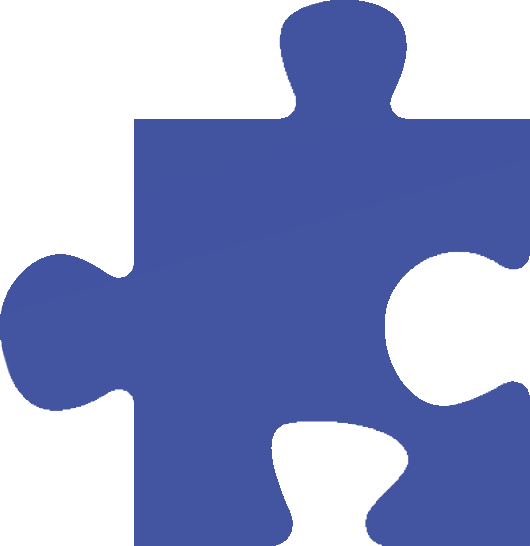 Efekty Nauczania
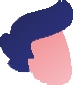 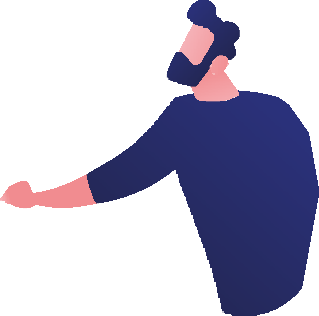 Skupiamy się na kilku metodach promowania swojego biznesu. Pokazujemy, jak ważne jest, aby od początku budować swoją markę.
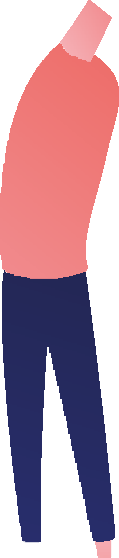 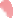 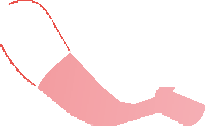 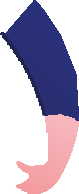 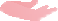 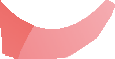 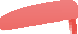 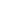 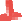 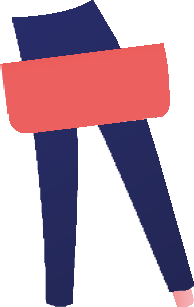 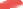 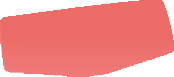 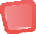 Zebraliśmy zasoby skupiające się na rozwoju marki, i narzędziach w mediach społecznościowych.
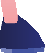 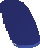 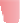 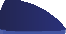 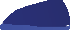 Ukończenie tego modułu...
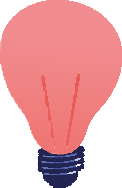 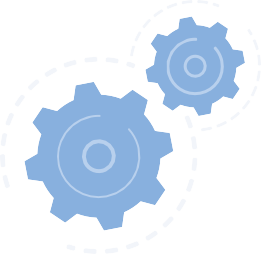 pomoże ci zrozumieć, jak ważna jest marka, i że każde twoje działanie może na nią wpłynąć w sposób pozytywny, lub negatywny.
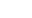 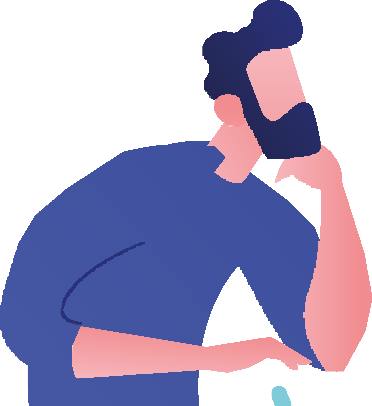 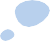 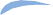 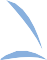 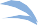 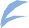 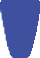 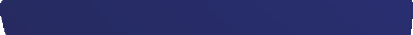 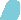 Definicja i Teoria
MODUŁ 5
Marketing twojego pomysłu na niewielkim budżecie: rozwój marki, marketing szeptany, marketing w mediach społecznościowych i oparty na reputacji.
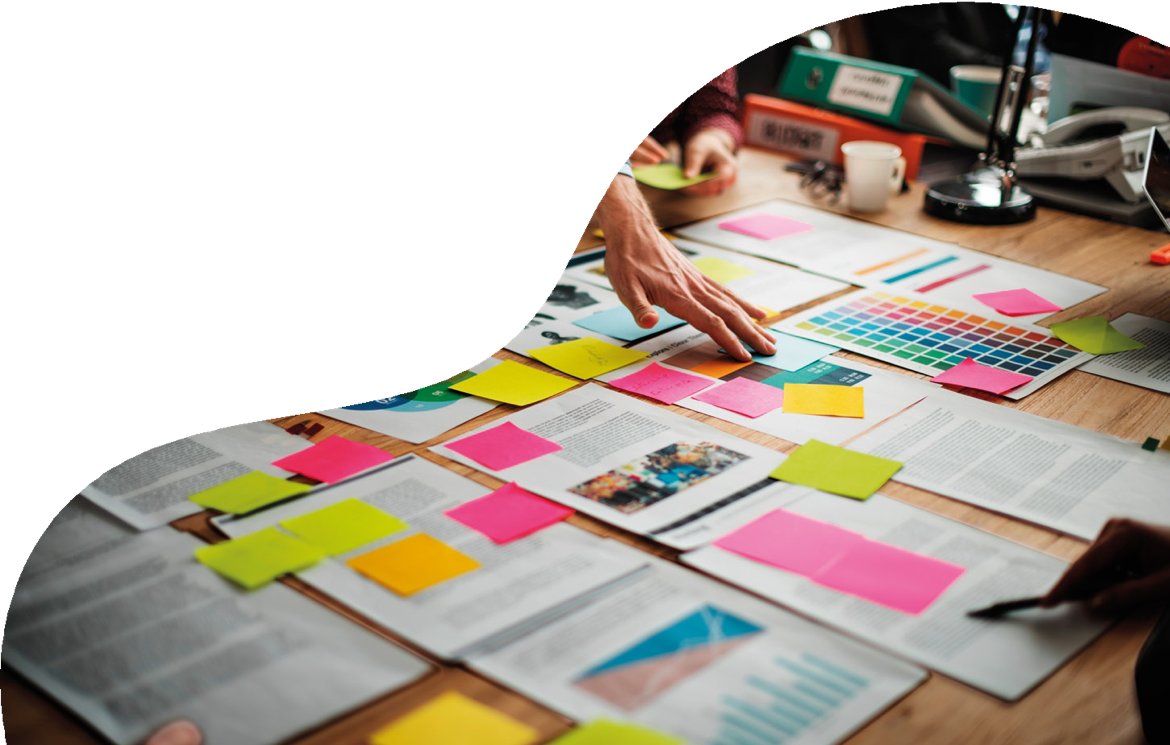 Photo by Malu Laker on Unsplash
Marka
Branding to proces łączenia dobrej strategii z kreatywnością
Marka to produkt, lub usługa, której klienci nadają wartość i tożsamość. Możemy próbować kontrolować markę za pomocą projektowania, komunikacji i nazewnictwa, ale nigdy nie będziemy w pełni kontrolować tego, jak ludzie ją postrzegają.
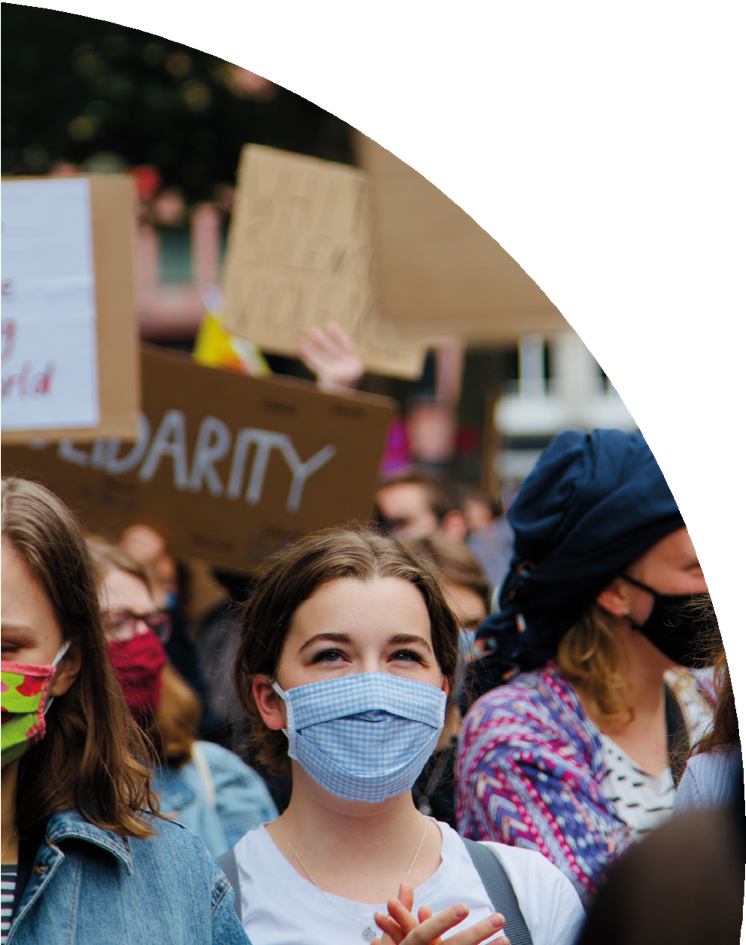 “Twoja marka nie jest tym, czym twierdzisz, że jest. Jest tym, czym jest zdaniem Twoich klientów”

- MARTY NEUMEIER
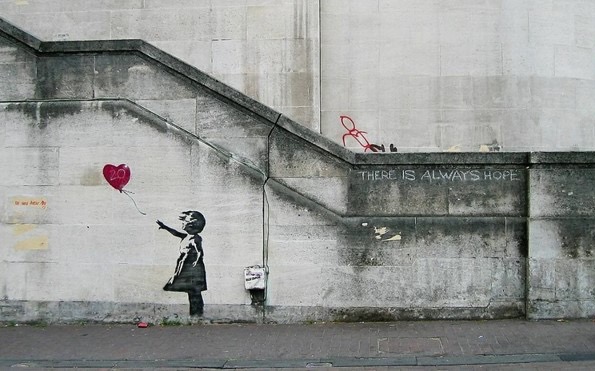 Tożsamość
to…
Photo by Zatista
Unikalne i niezbywalne.
Żadne dwie marki nie mają takiej samej tożsamości. Produkt może być skopiowany, ale niemożliwe jest skopiowanie tożsamości.

Spójność
Tożsamość musi być bezpośrednio związana z produktem i usługą.

Obiektywność i dostosowanie
Tożsamość musi być bezpośrednia w swoich celach, komunikacja musi być dostosowana do odbiorców i być w stanie ewoluować z czasem.
Banksy
Wyróżnia się niepowtarzalnym stylem. Wystarczy spojrzenie na jego obrazy, żeby rozpoznać artystę i odczytać zawarte w nich przesłanie. Banksy stanowi swoją własną tożsamość.Stworzona przez Banksy’ego tożsamość jest spójna, niepowtarzalna i obiektywna.
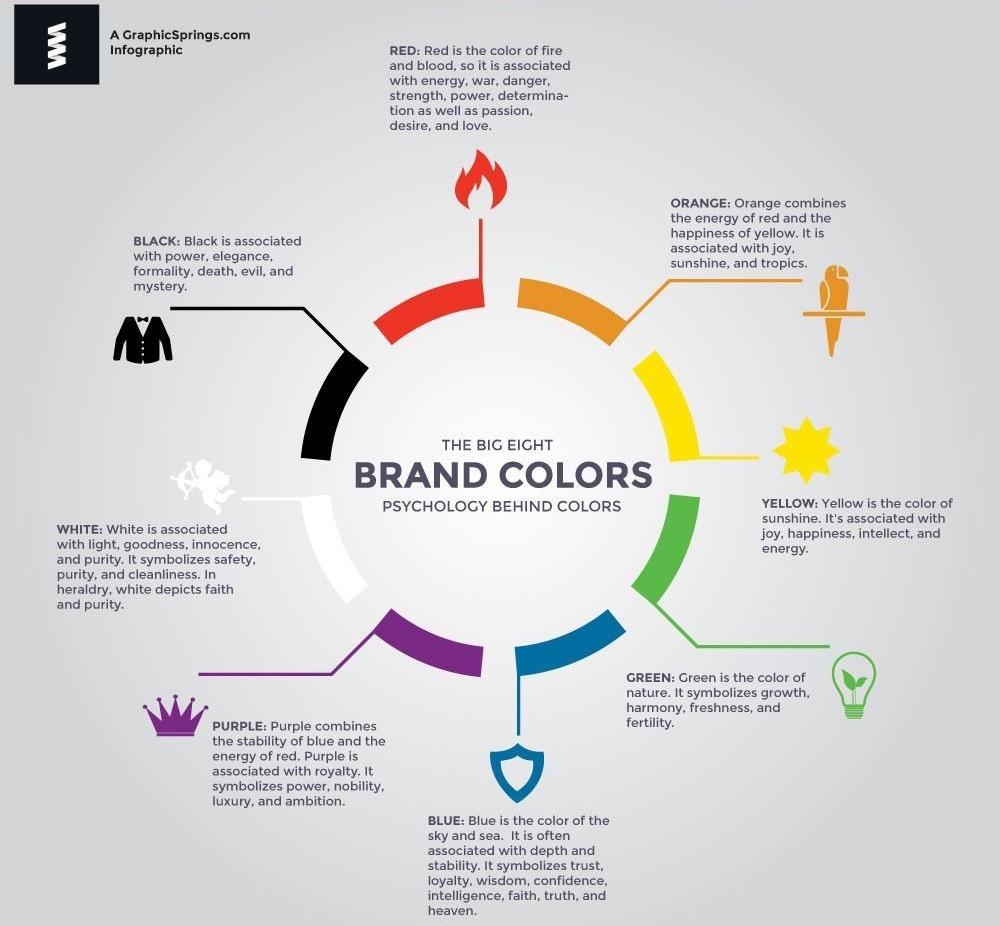 Source: https://www.graphicsprings.com/blog/view/infographic-psychology-behind-colors-1
Projektowanie
Kolory i formaty w logotypach, a także w komunikacji przenoszą emocje, wrażenia i myśli twoich docelowych odbiorców.
Learn more
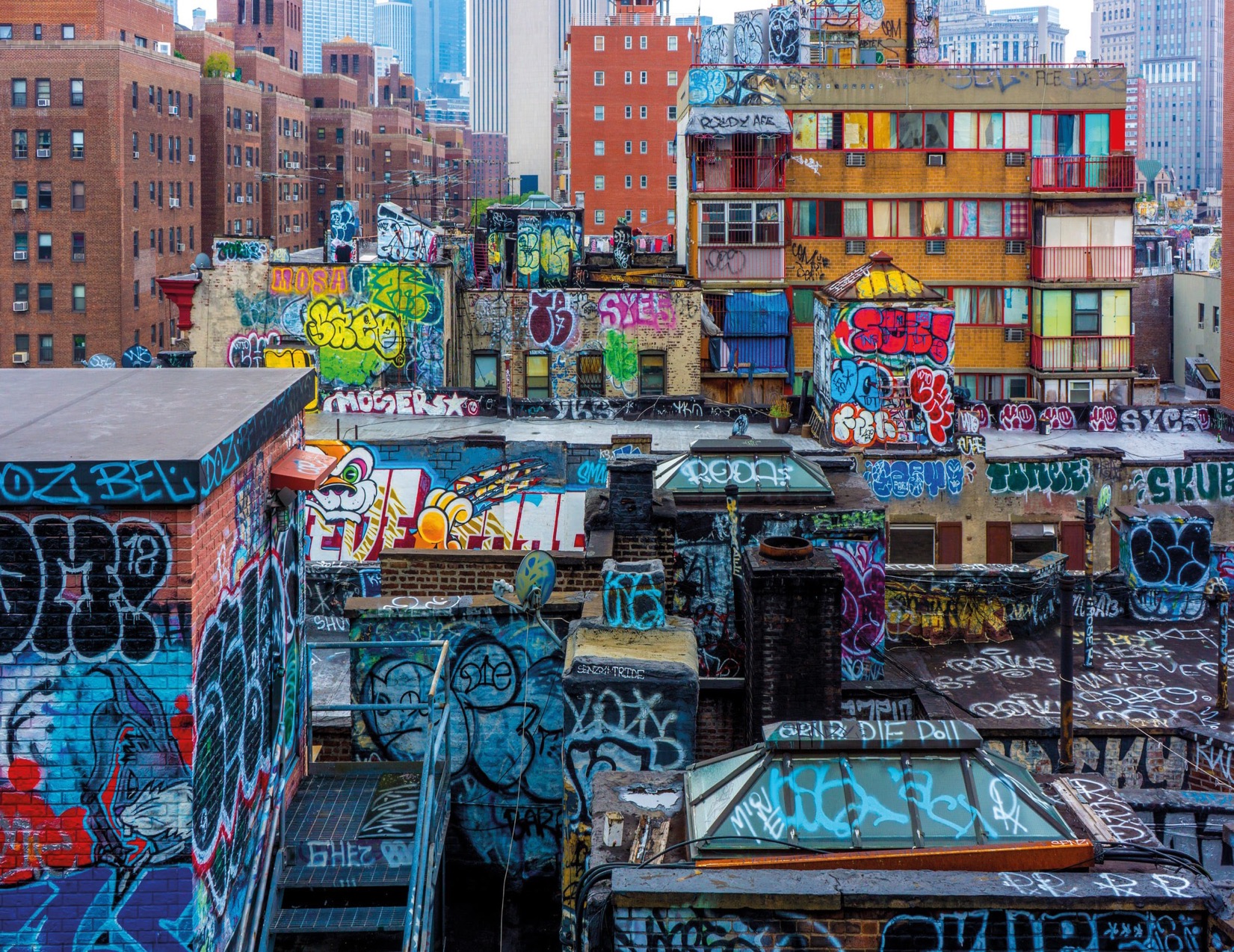 Photo by Cem Ersozlu on Unsplash
Definicja
Media społecznościowe
Media społecznościowe to zbiór kanałów do  komunikacji nastawionych na interakcję, udostępnianie treści, i doświadczenia grupowe. Dają one marce dużo siły i pomagają przyciągnąć klientów.
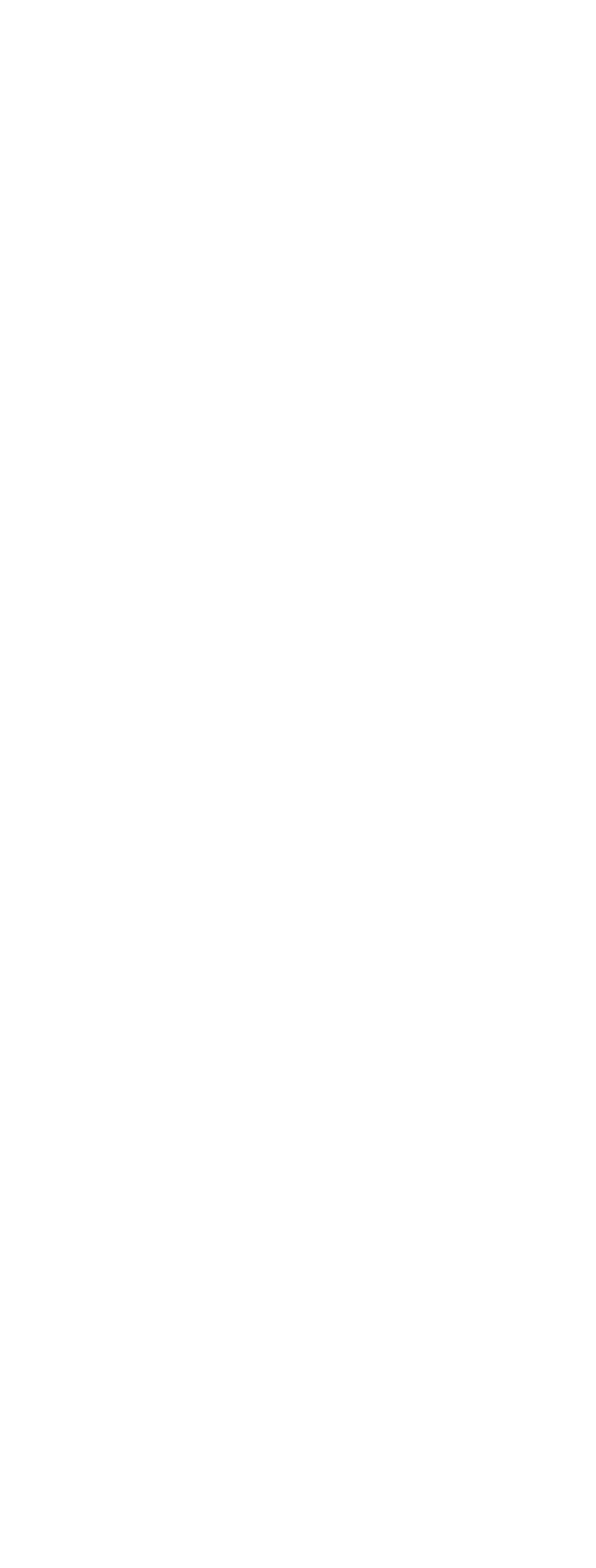 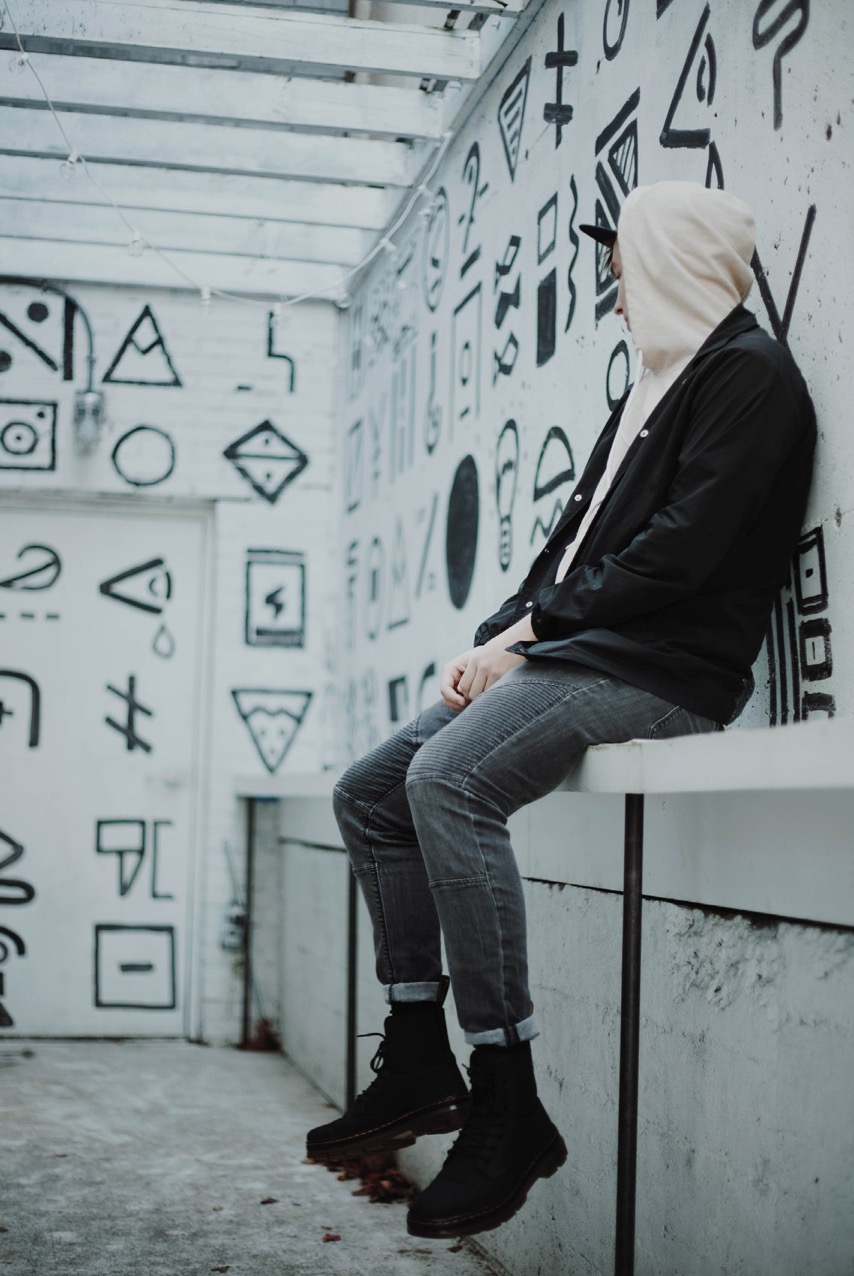 Kanały, których można użyć
Media społecznościowe;
Blogi;
Fora;
Strony internetowe;
Strony partnerskie;
Marketing emailowy;
Sieci społecznościowe nie opierają się na stronach internetowych, ale na doświadczeniach.
Photo by Grace Madeline on Unsplash
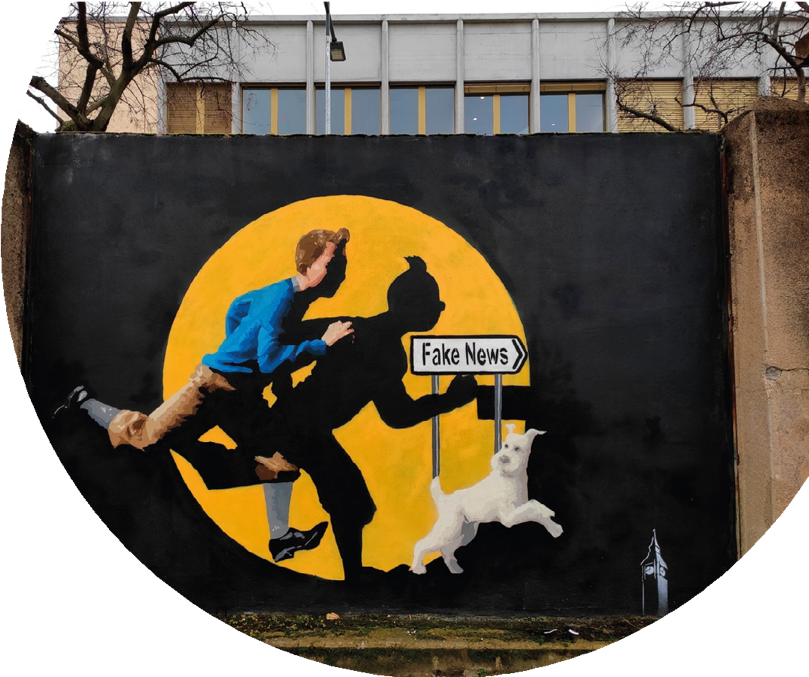 Kluczowe są dane…
Wszystko w sieci może być zmierzone i policzone. Dla uzyskania optymalnej widoczności  powinieneś dostosować swoją strategię w oparciu o dane, zebrane w miejscach, w których jest obecna twoja marka.
Zaangażowanie;
Zasięg;
Ilość odrzuceń;
Kliknięcia;
  Więcej: https://blog.hootsuite.com/social-media-metrics/
Analiza mediów społecznościowych to dane służące do oceny wpływu aktywności w mediach na kampanie marketingowe i przychody firmy.
ZAINTERESOWANIE
ŚWIADOMOŚĆ
Lejek sprzedaży
kiedy potencjalny klient dowiaduje się o twoim produkcie
kiedy przyciągniesz uwagę klienta, który poszukuje rozwiązania dla swojego problemu.
ROZWAŻANIE
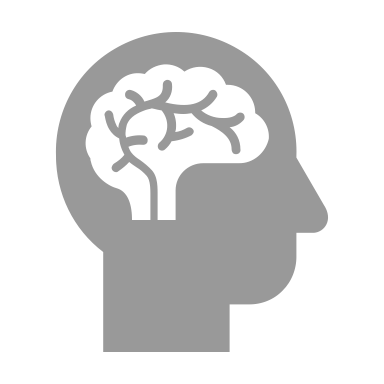 kiedy przyciągniesz uwagę klienta poszukującego rozwiązania swojego problemu
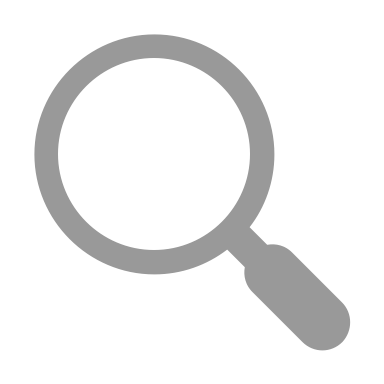 CHĘĆ KUPNA
(lub  Pożądanie) kiedy klient zdecyduje się na zakup, ponieważ twój produkt rozwiązuje jego problemy
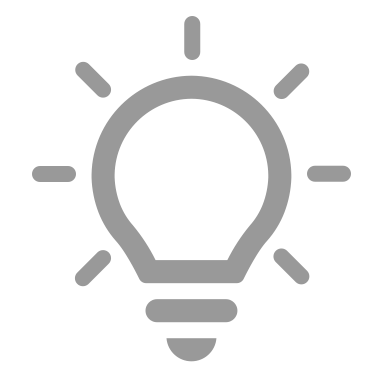 ZAKUP
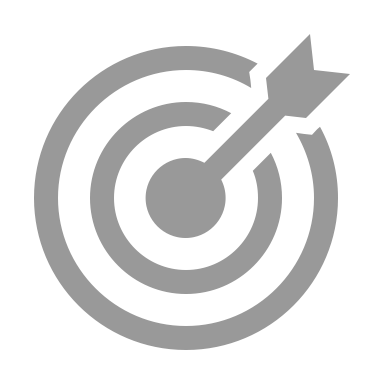 (lub Działanie) kiedy dokonujesz sprzedaży a klient dokonuje zakupu. Sytuacja w której potencjalny klient staje się rzeczywistym  klientem
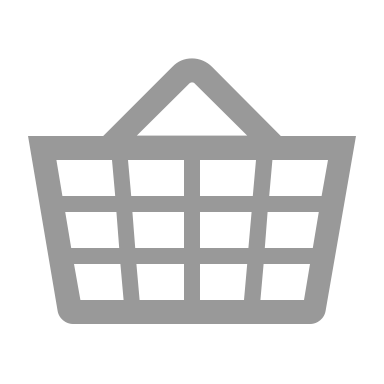 ŚWIADOMOŚĆ
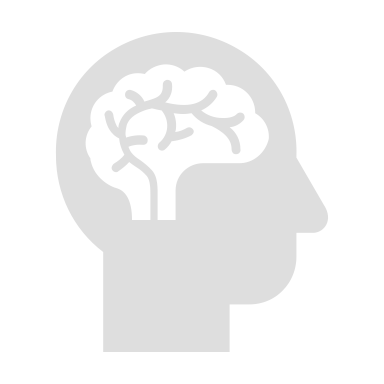 Lejek sprzedaży
40%
ZAINTERESOWANIE
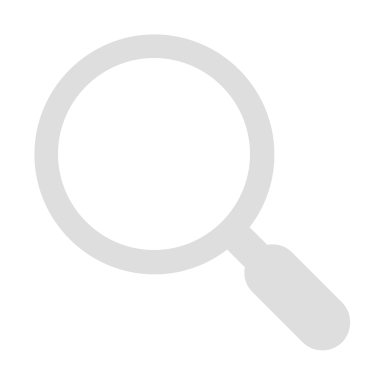 30%
rOZWAŻANIE
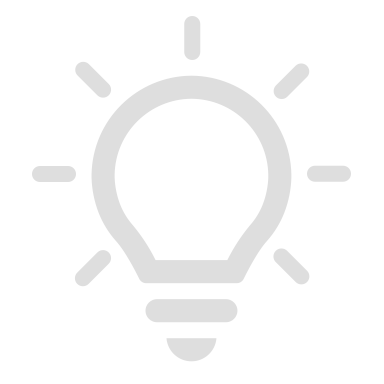 28%
CHĘĆ KUPNA
10%
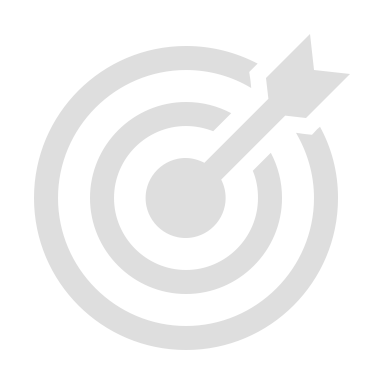 Na każdym z etapów mamy inny odsetek dostępnych klientów.
40% spośród wszystkich dostępnych klientów wie o twoim biznesie
8% z nich u ciebie kupuje.

W których miejscach można ulepszyć biznes?
Jakie mogą to być ulepszenia?
8%
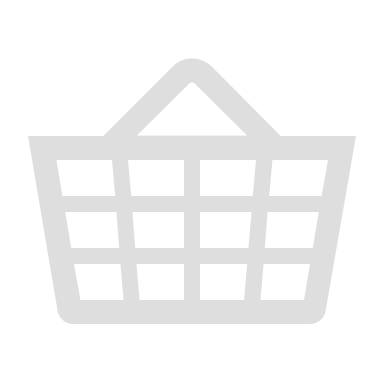 ZAKUP
Photo by form PxHere
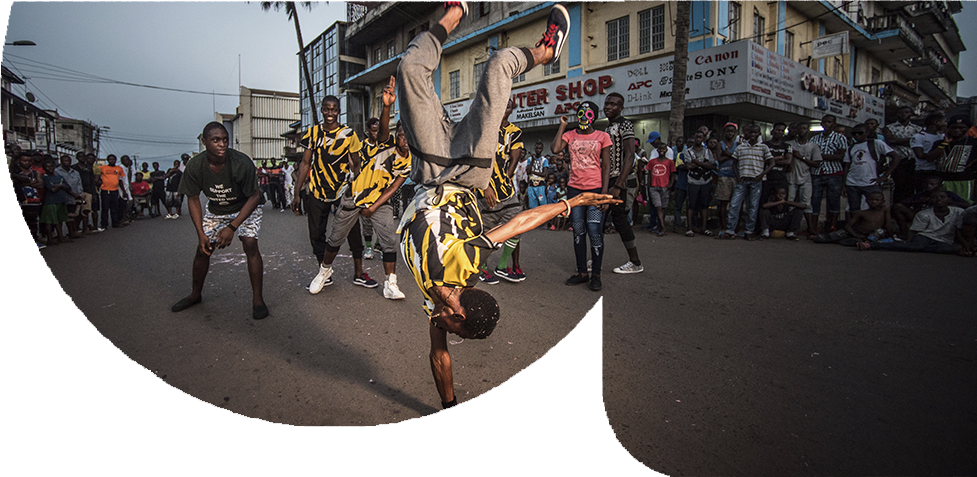 Marketing szeptany
Marketing szeptany to najskuteczniejszy dostępny marketing… ale może też być dla ciebie groźny. Do marketingu szeptanego dochodzi, kiedy klienci rozmawiają między sobą o produkcie, lub usłudze danej firmy
Według Nielsena, 92% ludzi na całym świecie twierdzi, że wierzy przyjaciołom i rodzinie, którzy rekomendują dany produkt (earned media/media reklamujące daną markę bezpłatnie) bardziej niż innym formom reklamy..
https://www.investopedia.com/terms/w/word-of-mouth-marketing.asp
Zasoby Multimedialne
MODUŁ 5

Marketing twojego pomysłu z niewielkim budżetem: rozwój marki, marketing szeptany, marketing w mediach społecznościowych, oparty na reputacji.
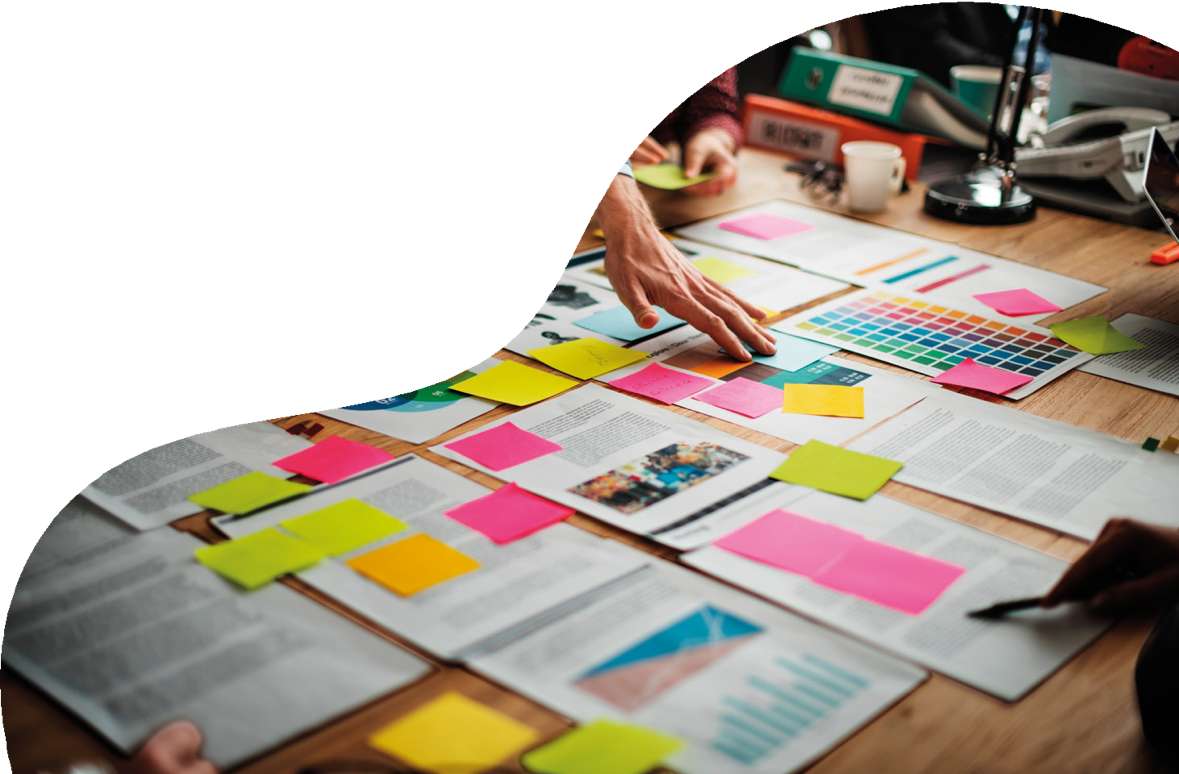 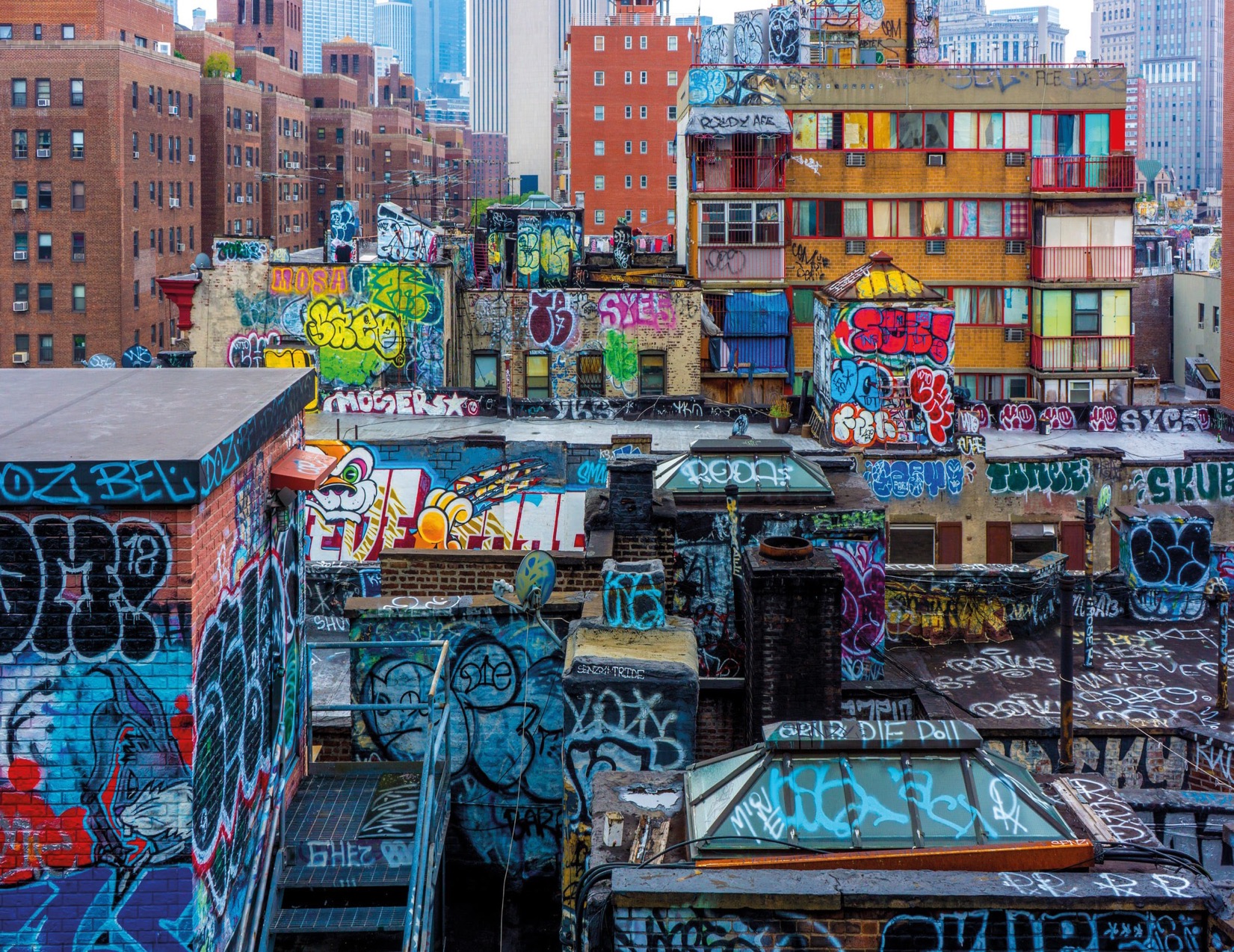 Photo by Cem Ersozlu on Unsplash
Zasoby Multimedialne
Przykłady narzędzi i kanałów w mediach społecznościowych: 
Źródło: https://www.epicopportunities.eu/curriculum-and-open-educational-resources/
Marketing e-mailowy
Marketing w mediach społecznościowych
Przeglądarki i Optymizacja APP Store
Reklama Banerowa
Reklama Natywna
Wydarzenia I Webinaria
Testy A/B i Optymalizacja Strony Internetowej
Content Marketing
Automation
Zarządzanie Relacjami z Klientem (CRM)
Reklamy typu PPC (płatność za klkniecie)
Marketing Partnerski
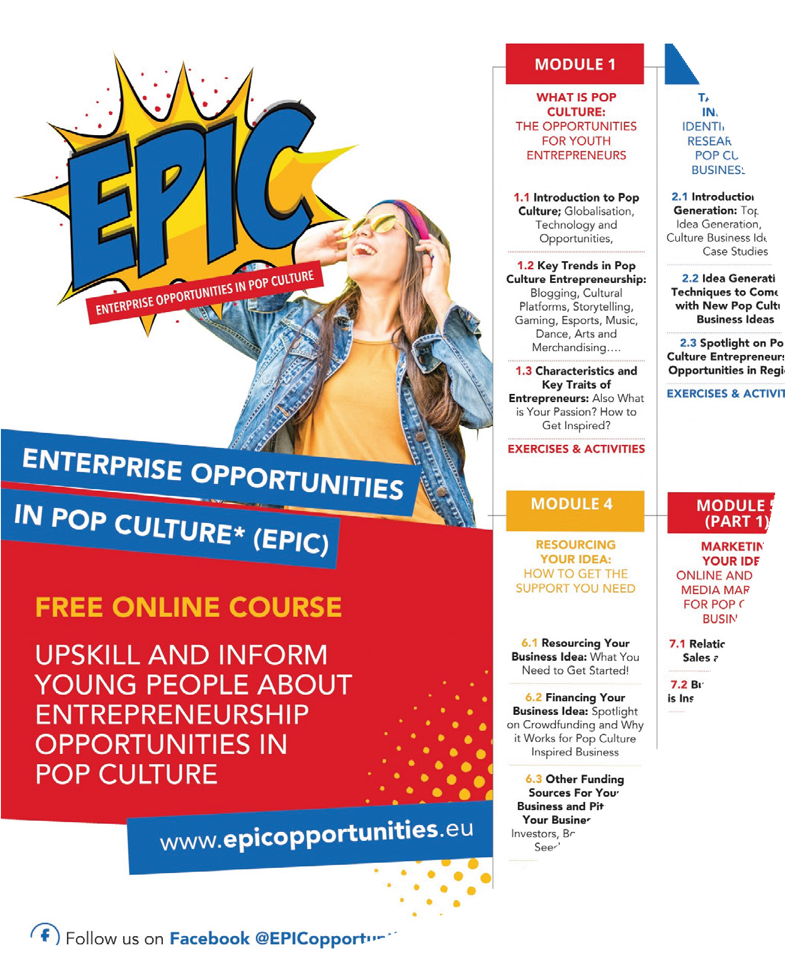 Zasoby Multimedialne
Zasoby Edukacyjne w Pop Kulturze
Projekt EPIC umieszcza Kulturę popularną w centrum innowacyjnego i angażującego podejścia. Chcą nauczyć młodych ludzi, (NEET - nie uczą się, nie szkolą i nie pracują) przedsiębiorczości, dać narzędzia i wsparcie, których potrzebują, aby rozwinąć biznes.
https://www.epicopportunities.eu/curriculum-and-open-educational-resources/
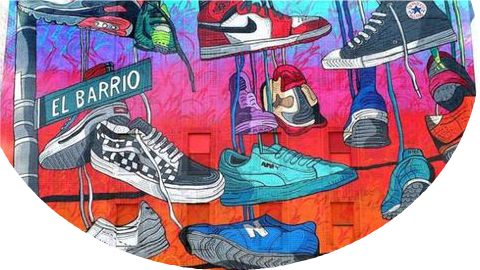 Zasoby Multimedialne

Kreatywny Marketing tworzony przy niewielkim budżecie,  prowadzony przez Spectrum Business and SCORE
Ten szczegółowy webinar oferuje nowe pomysły i porady, dotyczące prowadzenia biznesu z niewielkim budżetem początkowym.

https://youtu.be/d_M5uRR3h88
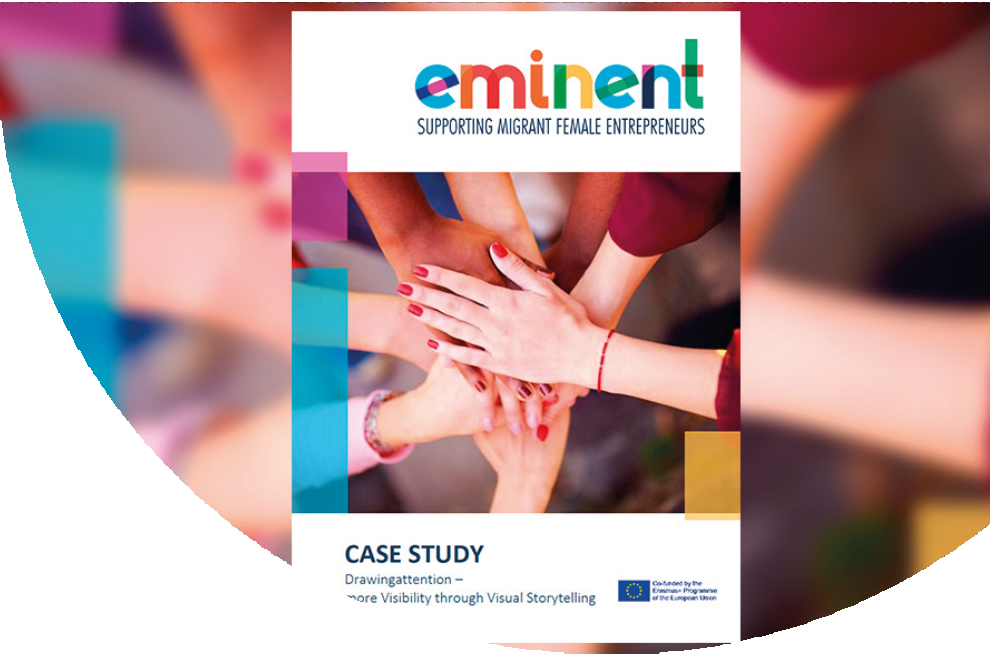 Zasoby Multimedialne
Zasoby Edukacyjne EMINENT
wsparcie dla emigrujących kobiet przedsiębiorców
Celem tego projektu jest ułatwienie przedsiębiorczości wśród migrantek poprzez zmianę poziomu ich kształcenia, dostęp do szkoleń, które otrzymają od instytucji VET zajmujących się przedsiębiorczością.
Kurs ten ma na celu poprawę dostępu i jakości szkoleń dla edukatorów przedsiębiorczości w kontekście integracji i różnorodności, aby uwolnić potencjał kobiet migranteki uchodźców.
https://www.eminentproj-  ect.eu/course-curricu-
lum-and-class-  room-materials/
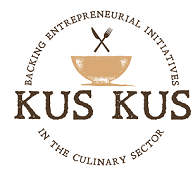 Zasoby Multimedialne
Popraw komunikację w swoim projekcie kulinarnym
Poniżej znajdziesz link do modułu na temat komunikacji przygotowany w innym projekcie ERASMUS+. Projekt oferuje pożyteczne materiały i informacje.

Moduł jest dostępny w języku: angielskim, niemieckim, francuskim i portugalskim

https://kuskusproject.eu/en/kus-kus-pro/communication/
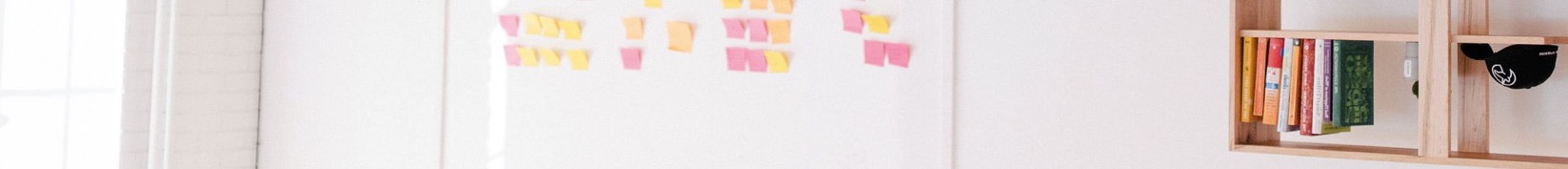 Studium Przypadku
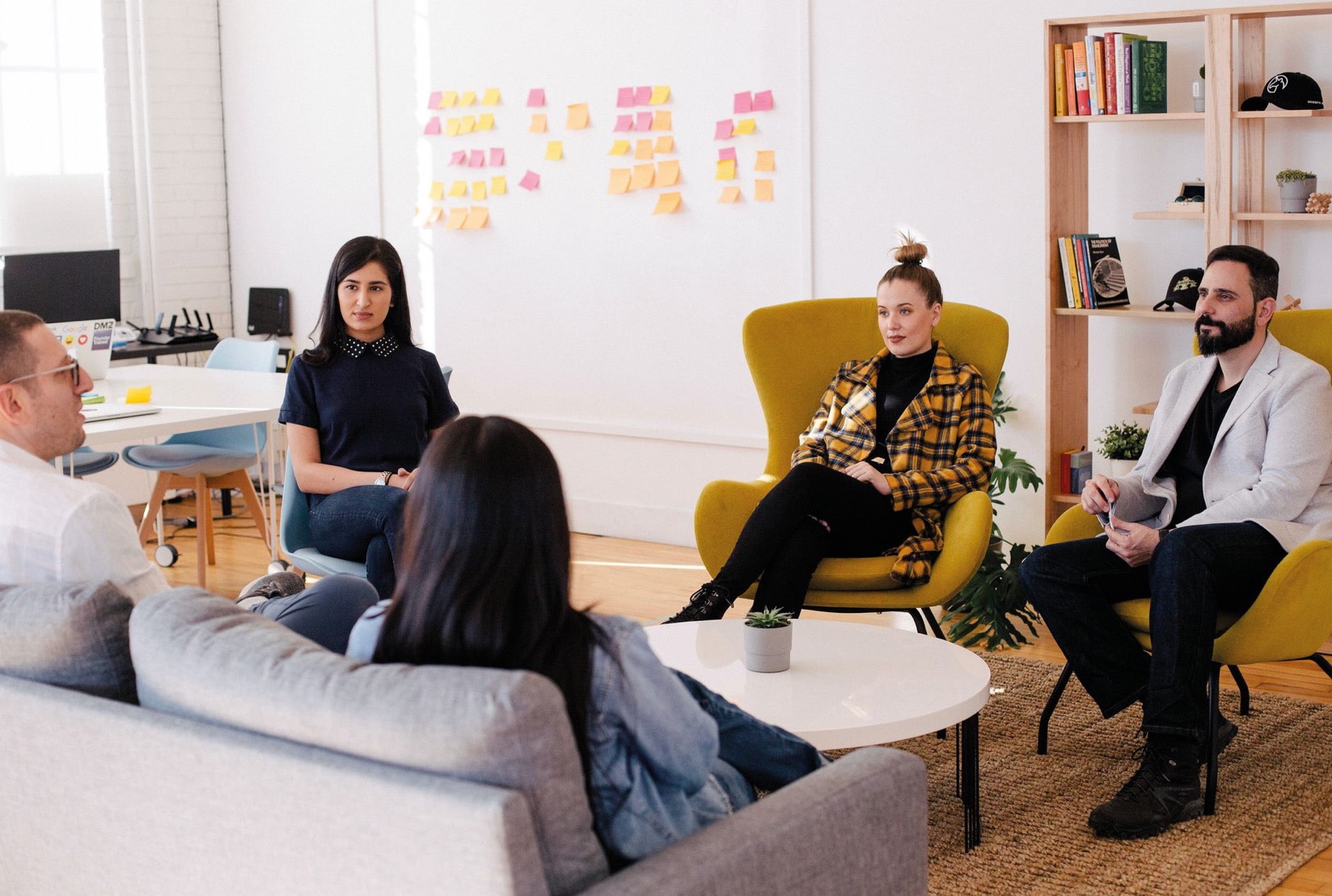 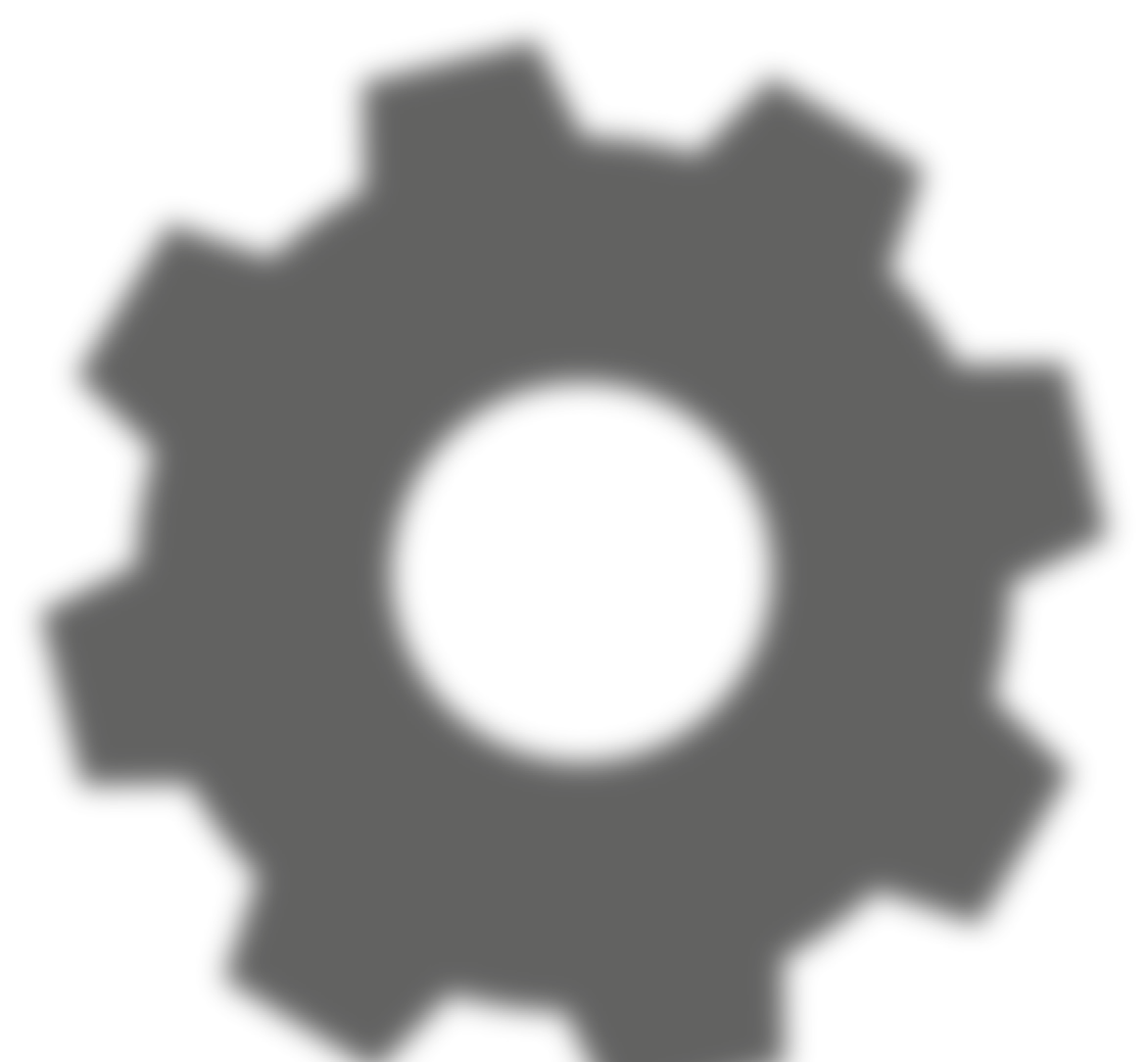 MODUL 5
Marketing twojego biznesu z niewielkim budżetem: rozwój marki, marketing szeptany, marketing w mediach społecznościowych,oparty na reputacji.
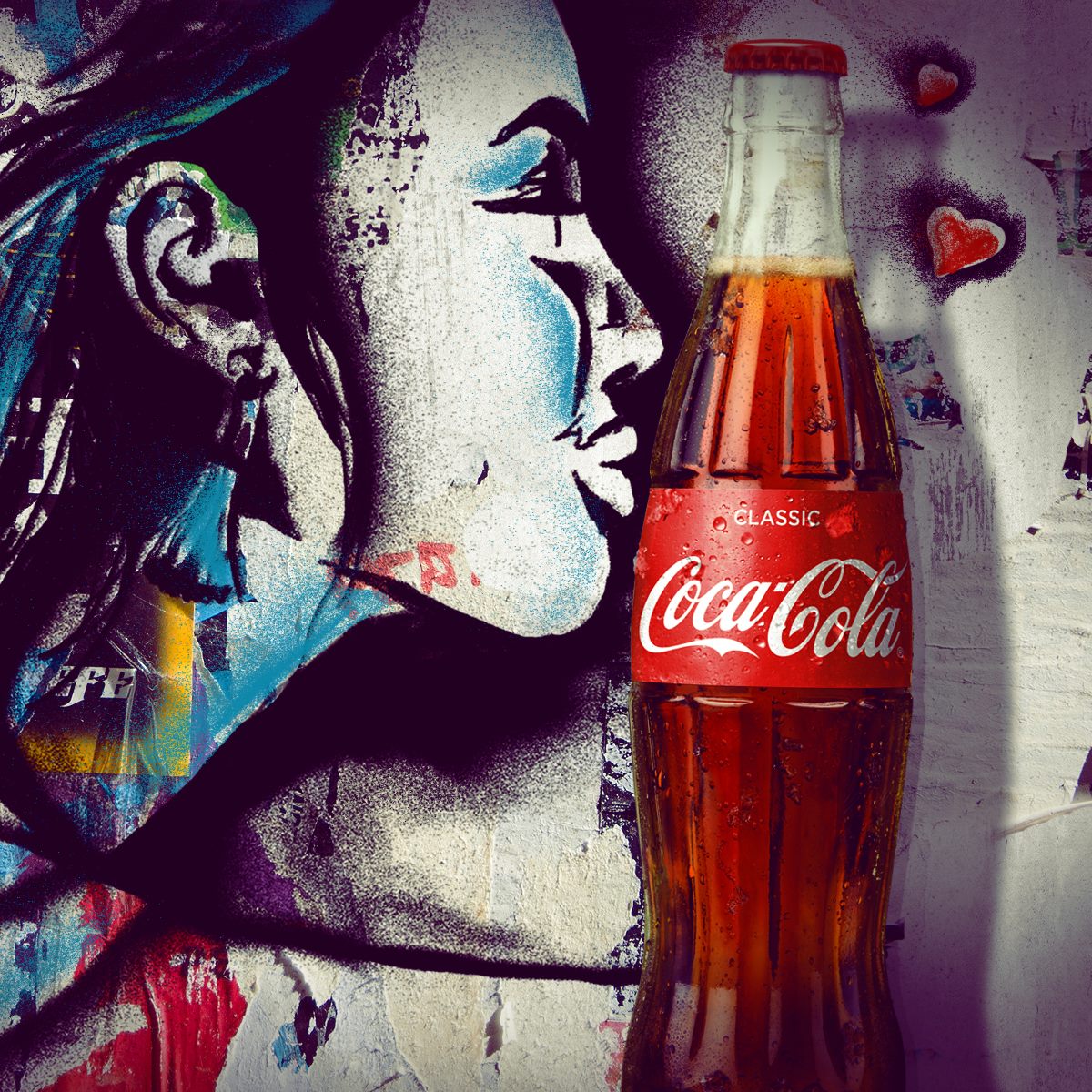 Firma Coca-Cola
Studium Przypadku 1
Coca Cola znajduje się obecnie na szczycie listy najbardziej rozpoznawanych marek świata.
IBiało czerwone logo rozpoznaje ok 94% populacji na swiecie

https://www.feedough.com/coca-cola-marketing-study/
Photo rights to Coca-cola
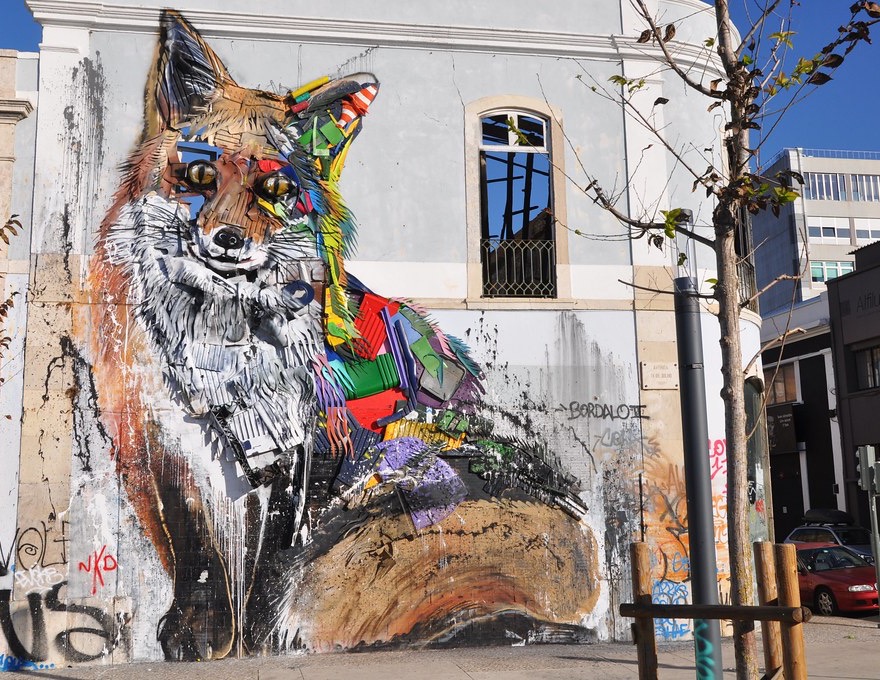 Bordalo II
Studium Przypadku 2
Bordalo korzysta ze "śmieci" jako budulca dla małych i dużych murali, które można znaleźć na całym świecie.
Dzieła te mają uniwersalne przesłanie.
Utwory mają mocny społeczny wydźwięk, ponieważ główne założenie to promowanie twórczości artysty wśród odbiorców
https://www.bordaloii.com
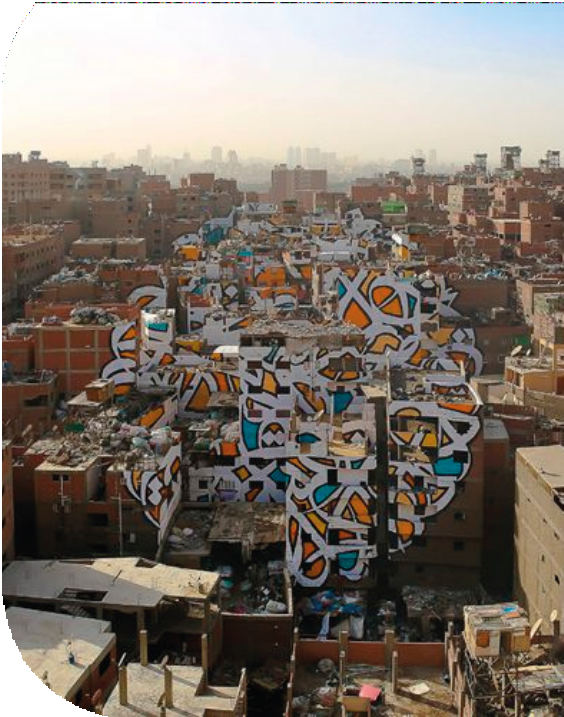 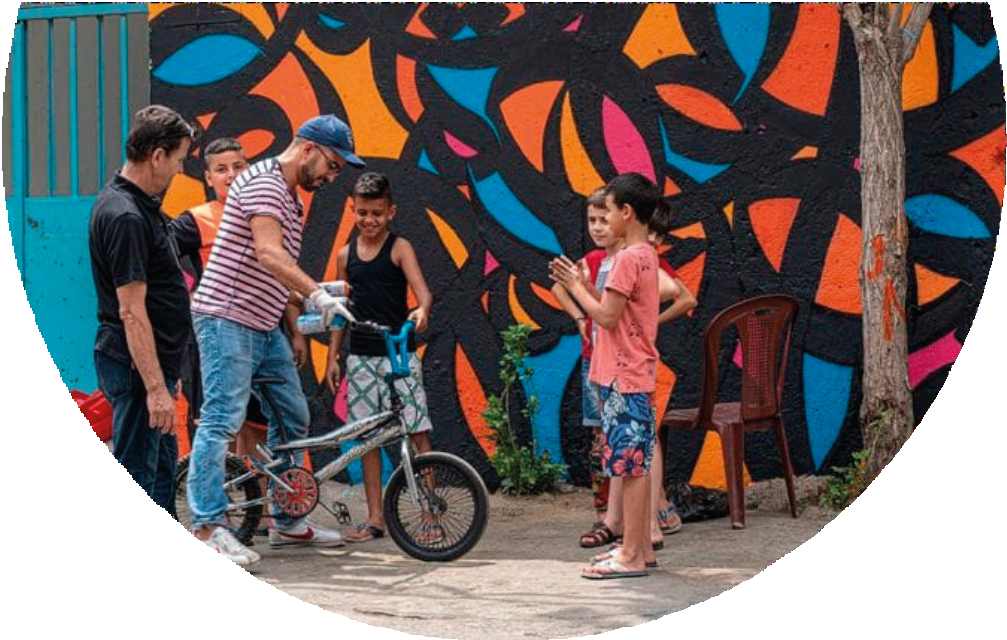 Studium przypadku3
Zamawianie artysty nigdy nie było tak proste
“Obserwując artystów i rozmawiając z nimi na ulicach Baixyi Chiado zdaliśmy sobie sprawę z dwóch rzeczy: jest wielu niewiarygodnie utalentowanych artystów i są oni pomijani i niedoceniani."
BOOK A STREET ARTIST ustaliło czego chcą klienci i zbudowało wokół tego markę.
https://www.bookastreetartist.com
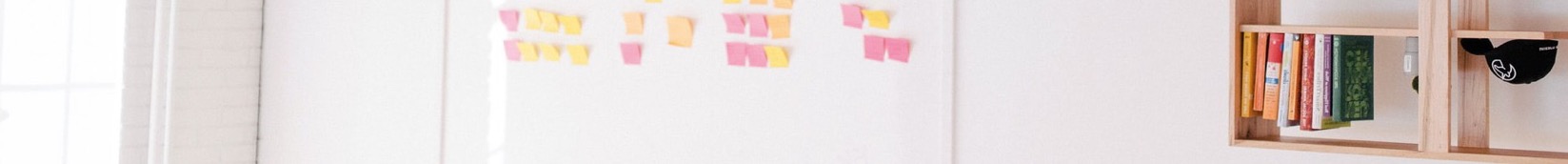 Aktywność,Edukacja
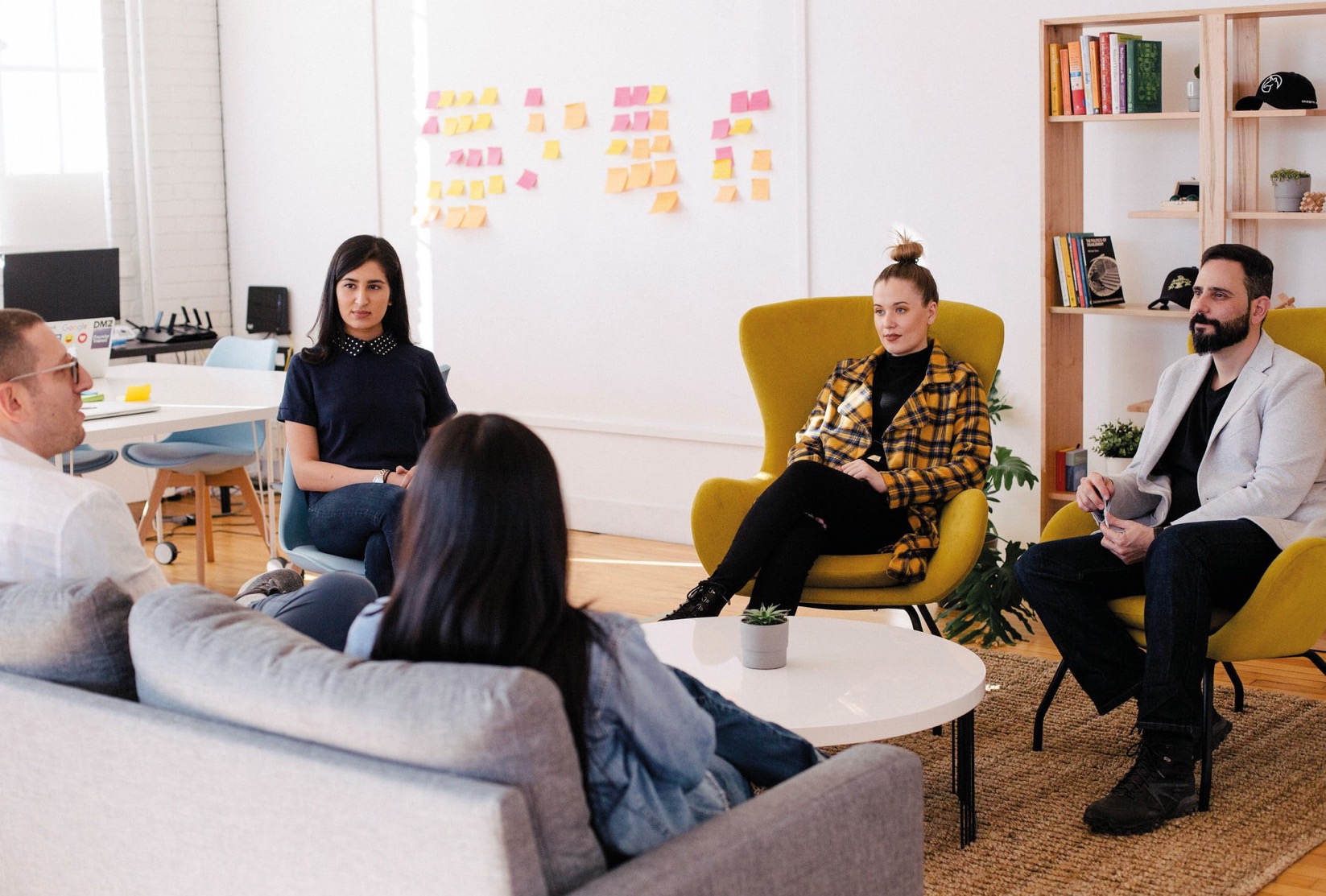 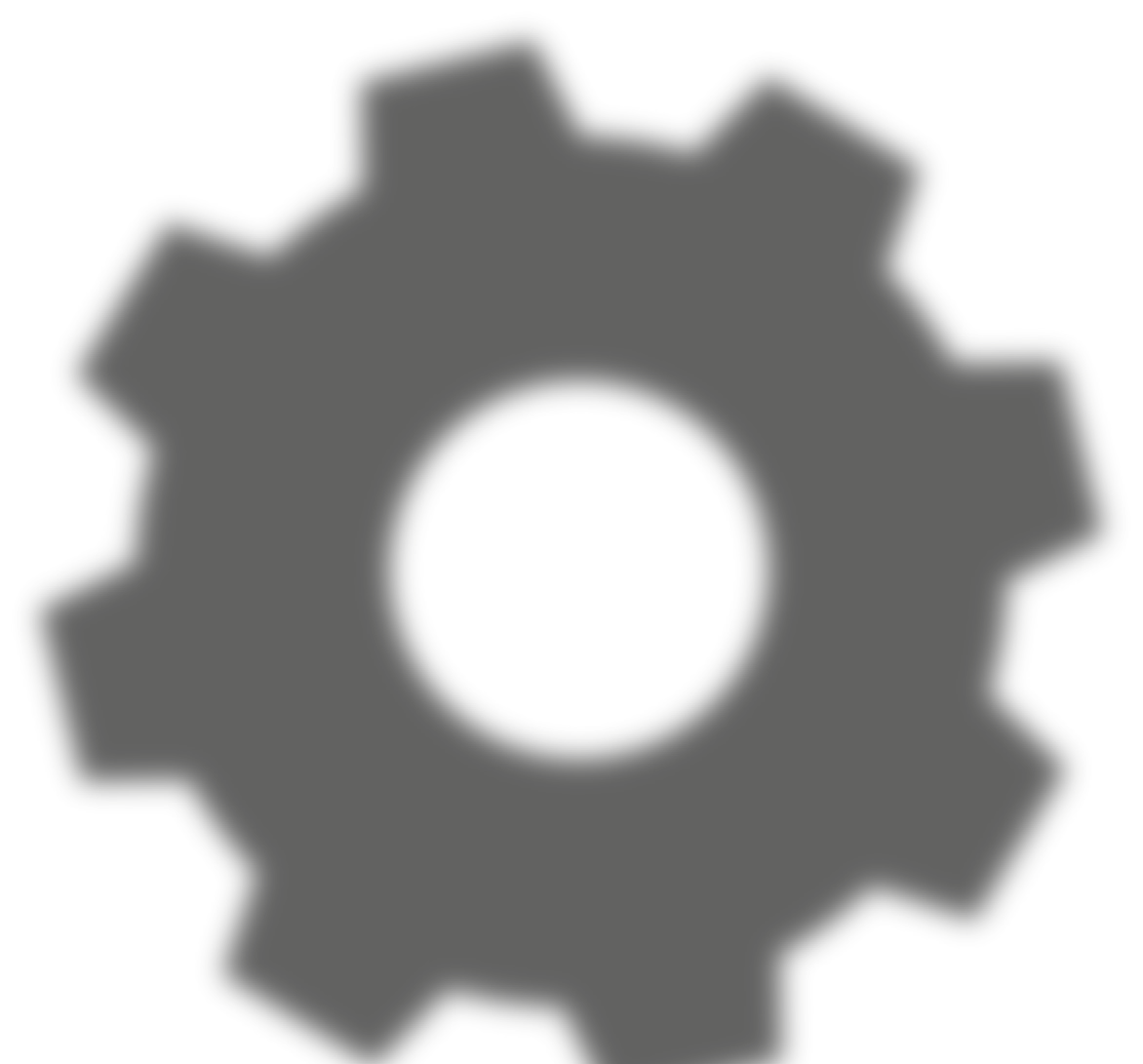 MODUŁ 5
Marketing twojego pomysłu z niewielkim budżetem: rozwój marki, marketing szeptany, marketing w mediach społecznościowych i oparty na reputacji.
Photo by Jason Goodman on Unsplash
Ćwiczenia
1.Gra w „Podbój Świata”
Gdybyś mógł stworzyć strategię i treści, które pomogłyby twojej firmiei całej branży, nie myśląc jednocześnie o barierach takich jak czas i pieniądze jak by to wyglądało?

Gry takie jak ta otwierają umysł na nowe
ścieżki myślenia, których w normalnych okolicznościach nie brałbyś pod uwagę. Te nowe ścieżki myślowe mogą niekiedy prowadzić do niezwykle kreatywnych i innowacyjnych 
pomysłów.
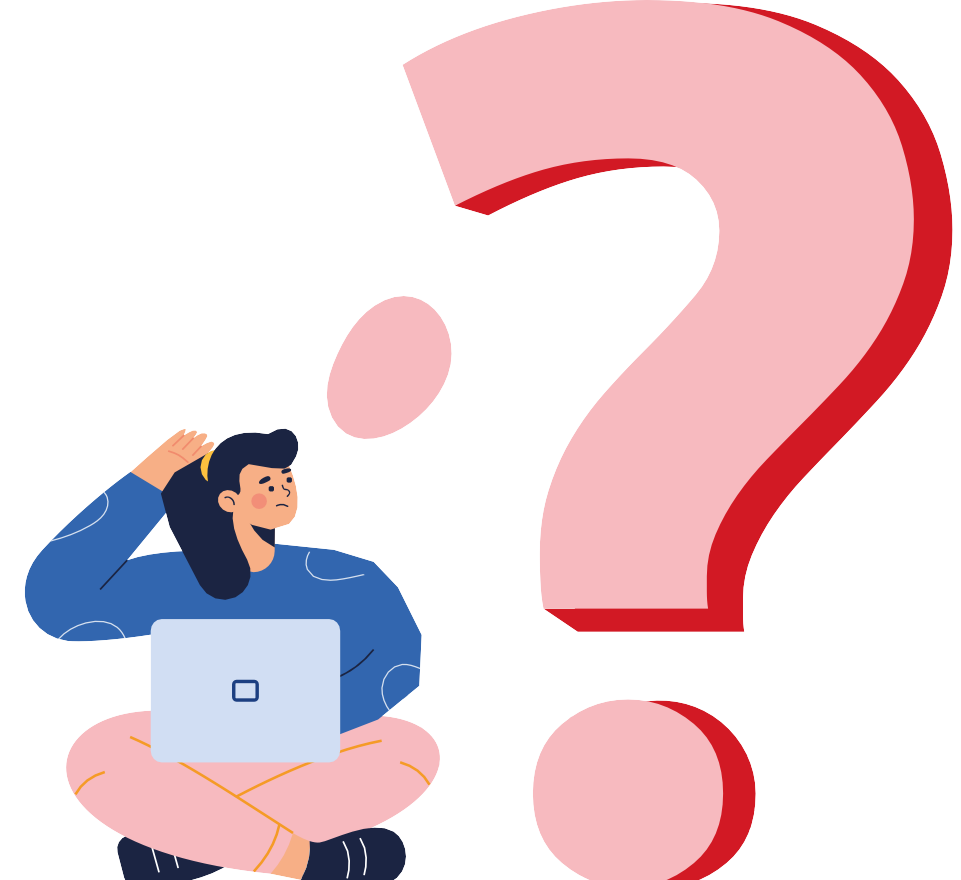 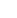 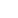 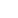 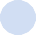 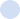 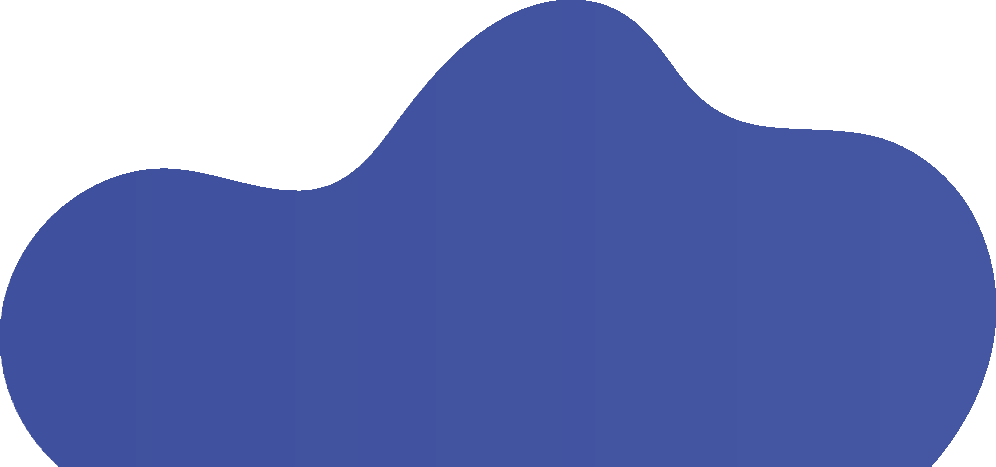 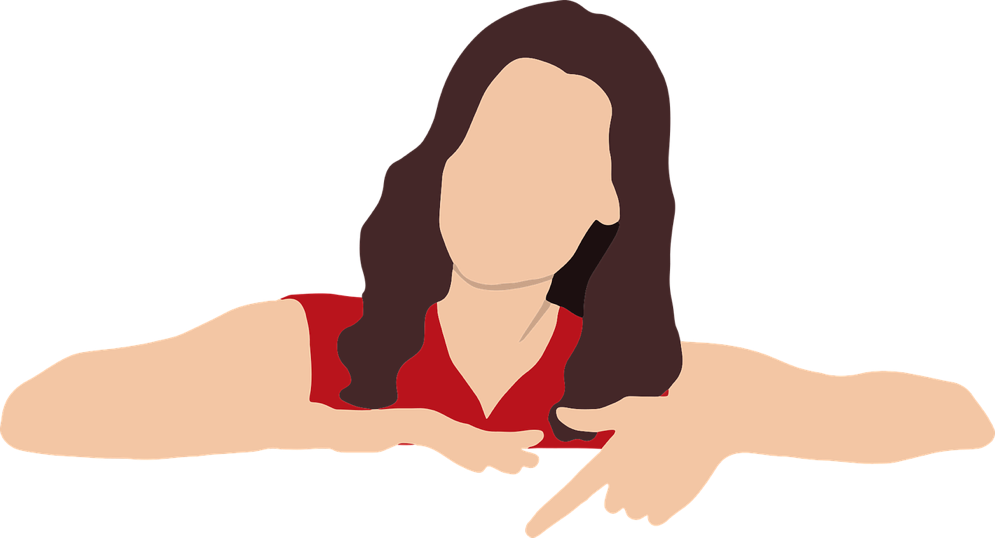 Ćwiczenia
Określ swoją Personę

Zapisz informacje na temat jednego typu klienta obsługiwanego przez twój biznes. Można to zrobić przez odpowiedzi na poniższe pytania.Każda firma może mieć kilka celów/person, z różnymi strategiami marketingowymi dla każdej z nich.
W jakim wieku są twoi klienci docelowi
Czy są to w większości kobiety, w większości mężczyźni czy też jest to równowaga?
Czy sa w związku/po ślubie, czy są singlami? Czy mają dzieci?
Gdzie mieszkają? Gdzie pracują?
Jakie grupy etniczne dominują?
Czym się zajmują i jaki mają poziom dochodów?
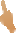 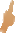 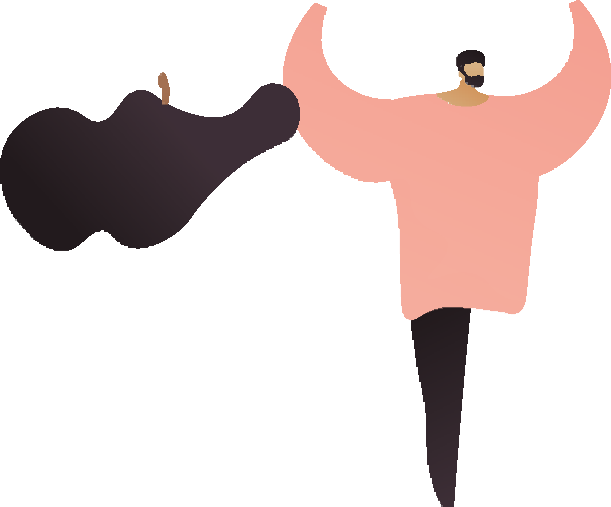 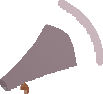 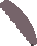 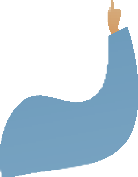 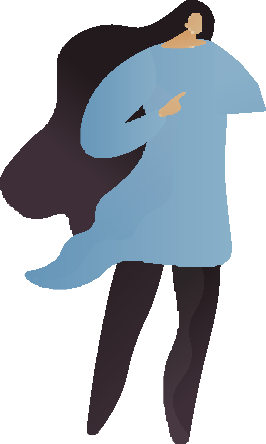 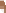 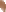 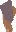 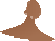 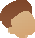 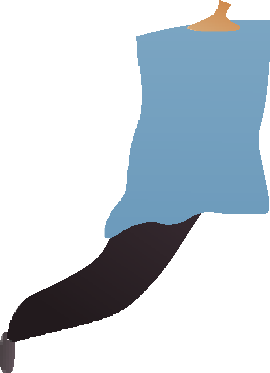 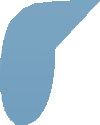 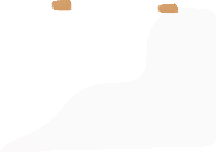 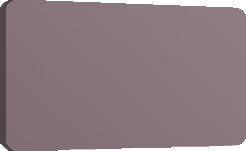 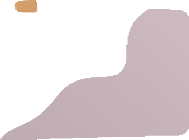 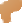 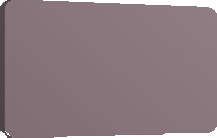 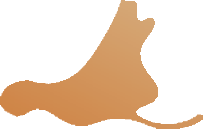 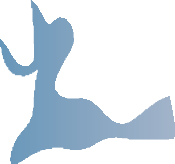 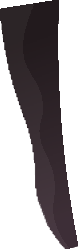 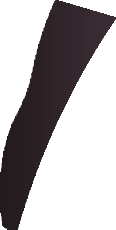 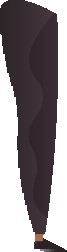 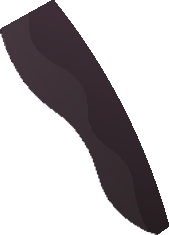 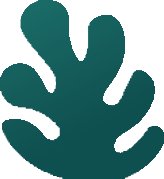 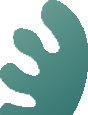 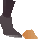 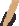 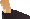 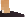 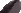 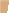 Ćwiczenie,Samoocena
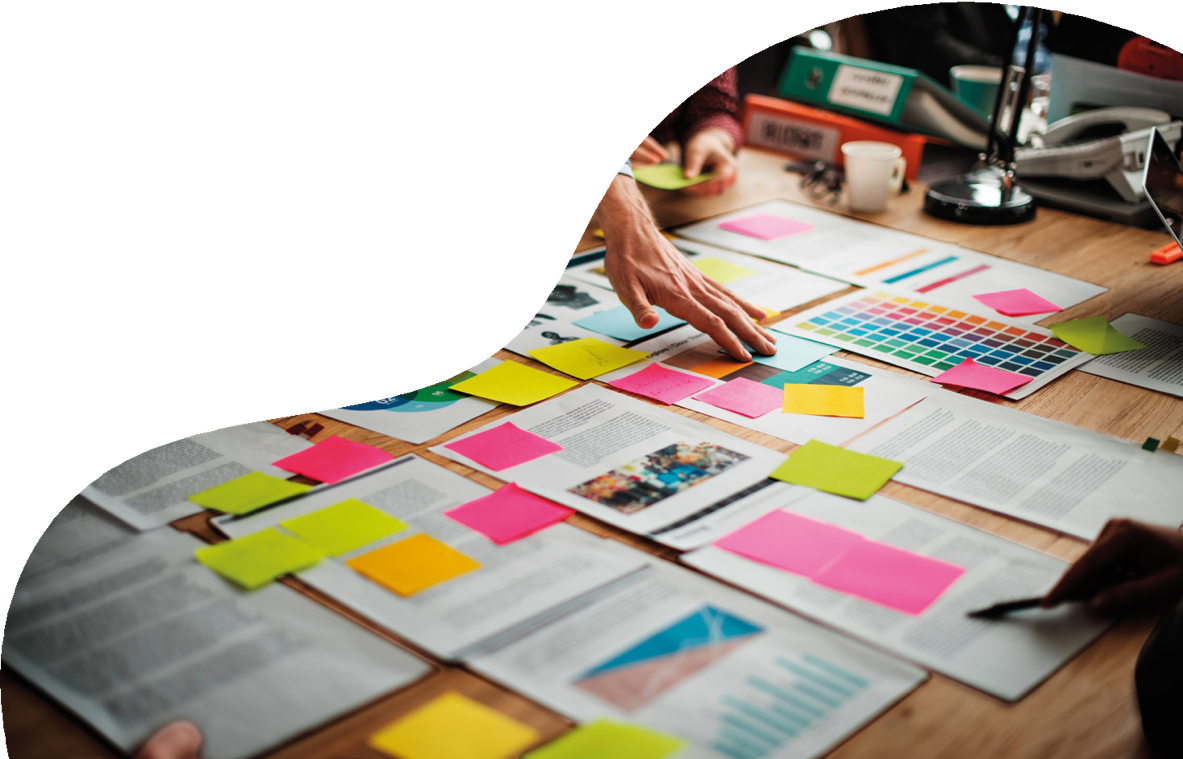 MODUŁ 5
Marketing twojego pomysłu z niewielkim budżetem: rozwój marki, marketing szeptany, marketing w mediach społecznościowych, oparty na reputacji.
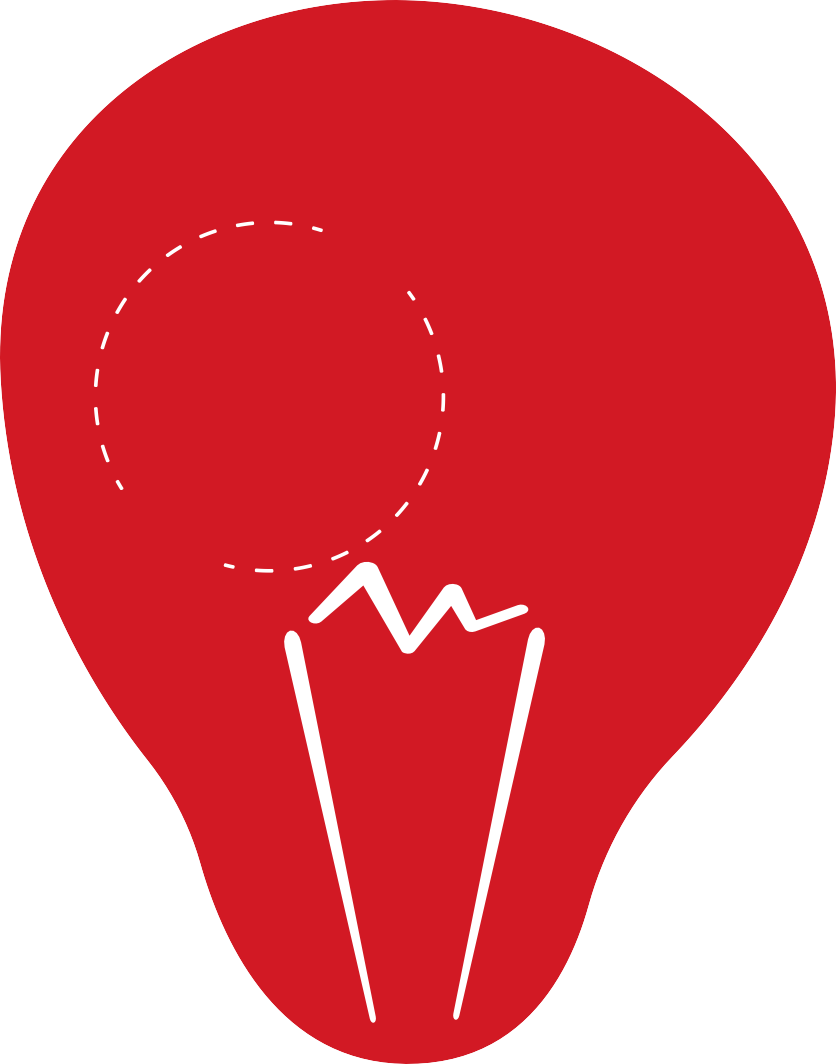 Samoocena
Narzędzie do Samooceny dla Przedsiębiorców
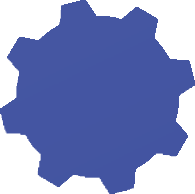 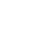 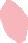 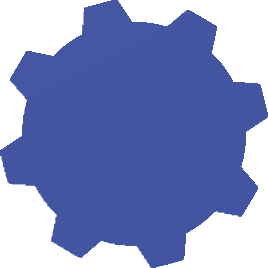 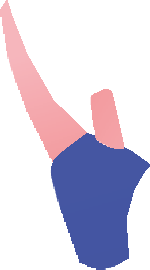 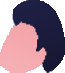 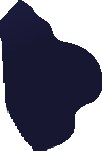 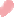 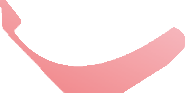 Pod tym linkiem znajdziesz narzędzie do  Oceny Przedsiębiorczości używanew innym projekcie ERASMUS+ posiadające bardzo dobre opinie i przydatne dla każdego, kto myśli o samozatrudnieniu

Możesz wypełnić i pokazać wyniki klasie/grupie.
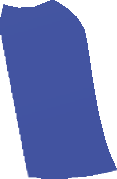 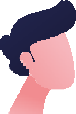 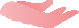 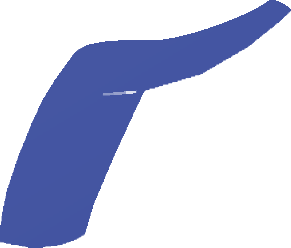 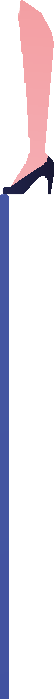 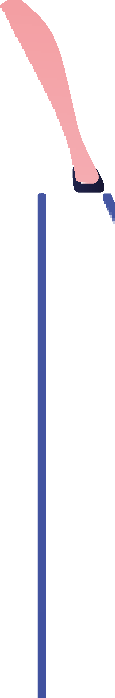 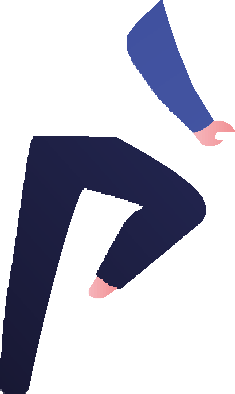 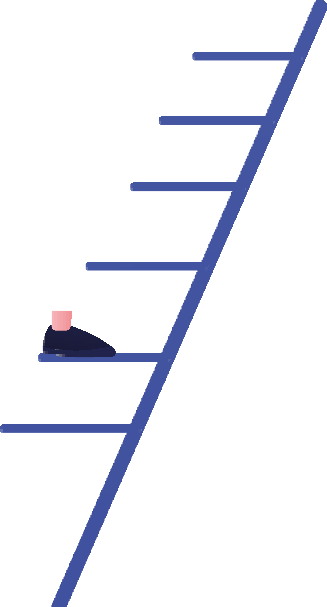 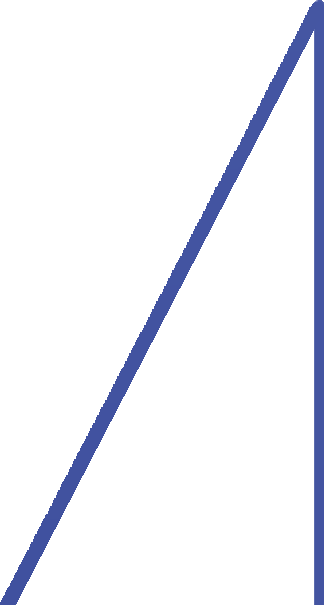 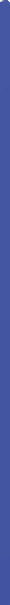 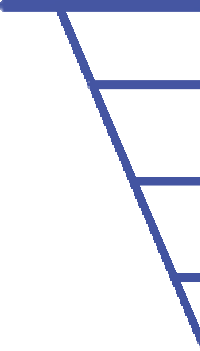 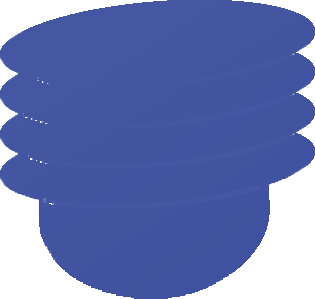 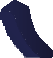 Dziękuję!
:)
https://www.street-culture.eu
www.facebook.com/streetcultureforregions
@streetcultureforregions
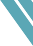 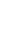 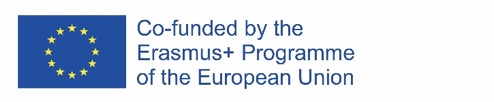 This project has been funded with support from the European Commission. The author is solely responsible for this publication (communication) and the Commission accepts no responsibility for any use may be made of the information contained therein. In compliance of the new GDPR framework, please note that the Partnership will only process your personal data in the sole interest and purpose of the project and without any prejudice to your rights.